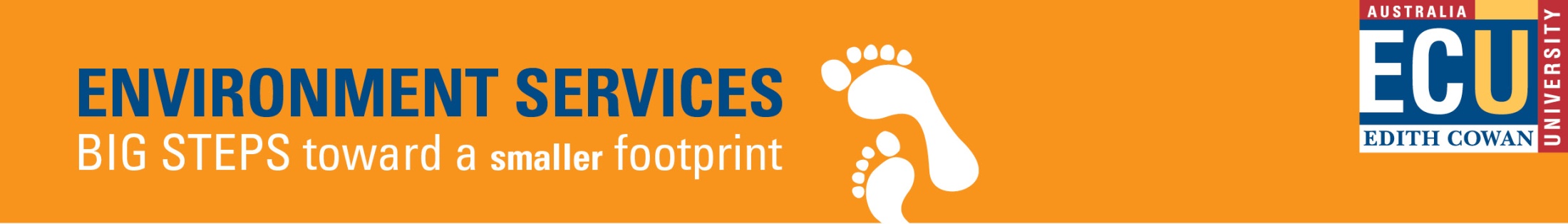 Environmental Improvement Program   Energy Production & Consumption
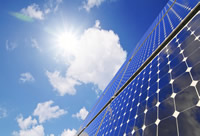 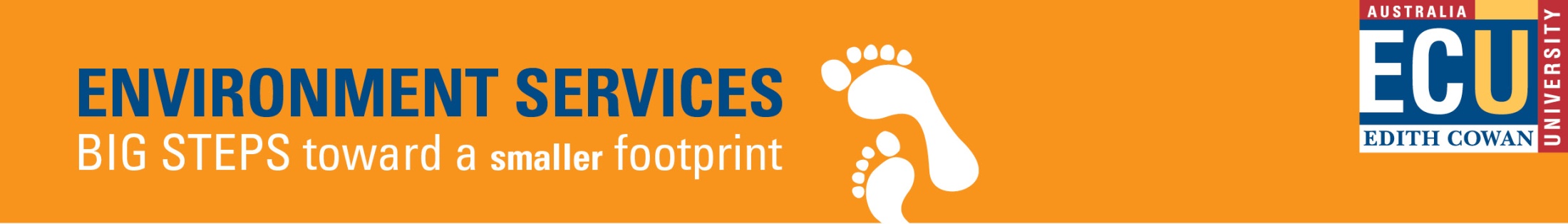 Environmental Improvement Program   Energy Targets
1.) 5-15% reduction in electricity carbon dioxide equivalent 	(CO2-e) emissions   per EFTSL + FTE by December 	2020 (2008 TEFMA baseline).

2.) Increase production of clean energy from 5% (2008 	baseline) to 15% by 2020.

3.) Remain in the top quartile of TEFMA benchmarking each 	year for energy consumption /EFTSL
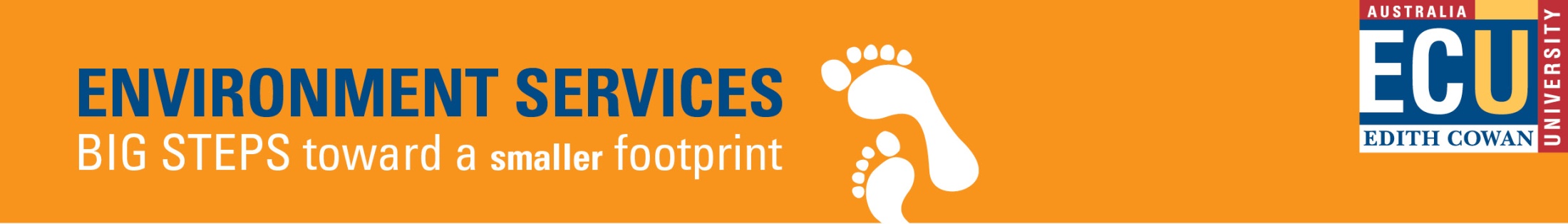 Energy Consumption
Note* this is only from the electricity and gas we consume
Bunbury/ Joondalup and MT Lawley campus

OR 	1.45 Tonnes Co2-e /EFTSL + FTE
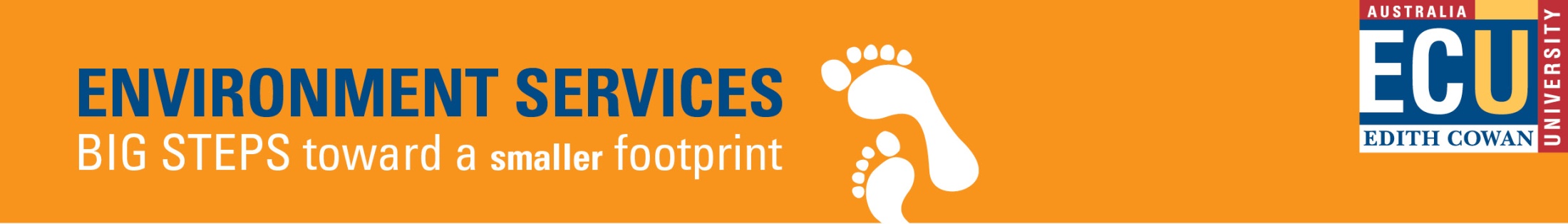 The total carbon footprint was calculated as 35,857 tonnes of CO2-e for 2008. Fleet vehicles are offset and 5% of electricity is sourced from renewable energy supplies.
ECU’s Carbon Footprint (2008)
We do not have to report under the National Energy and Greenhouse Reporting System
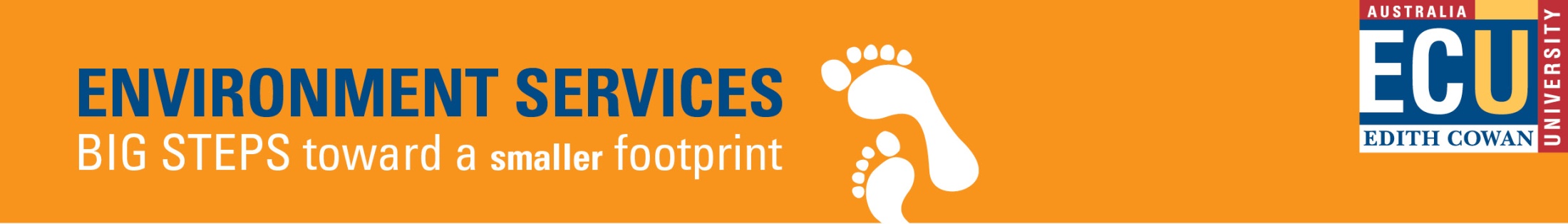 Environmental Improvement Program   Energy Management Group
Lighting
Air-conditioning
IT
New buildings
Research and investigation
Monitoring
Environmental education
Two large ongoing projects:
1.) Finding funding to install energy meters on each building so we can calculate electricity consumption on a building by building basis.
2.) To investigate what type of energy production system is most effective for ECU.

The energy program is funded with 25k per year from F & S funding.
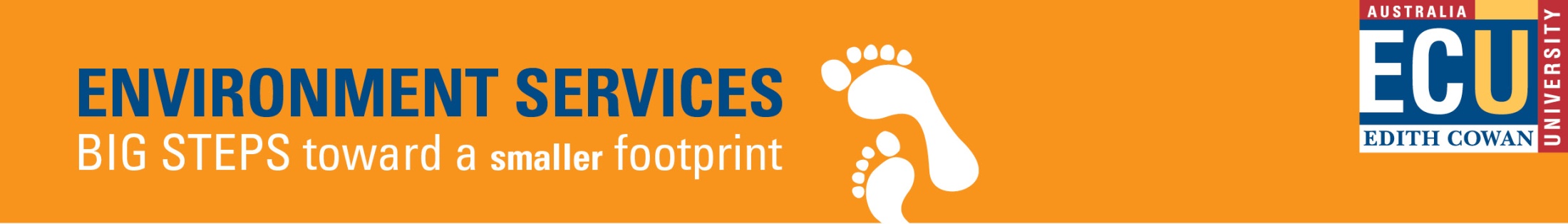 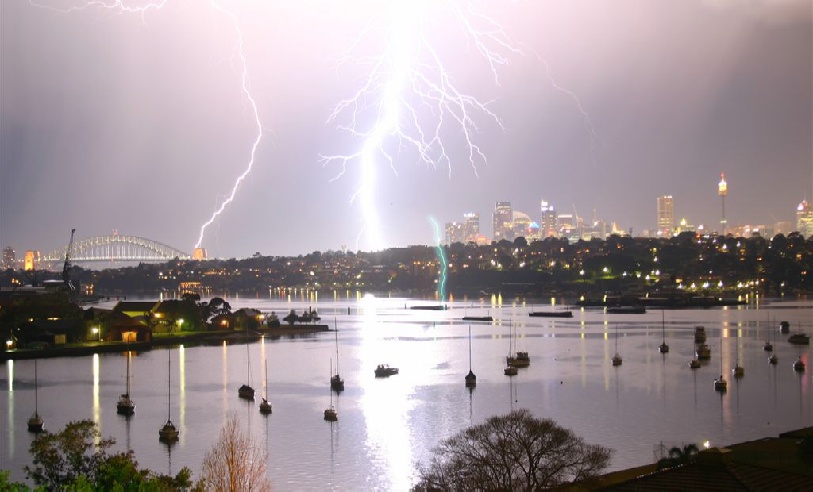 Environmental Improvement Program   Energy Management Group